Integrated EM-KPI Ontology for District and Building Energy Performance Analysis
Li Yehong (liyehong_070426@hotmail.com)

Supervisor: Sergio Vega-Sánchez
Co-Supervisor: Raúl García-Castro
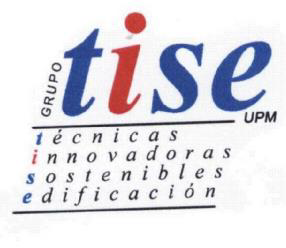 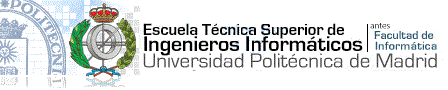 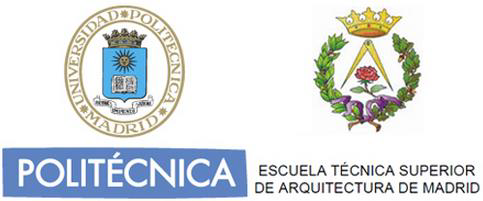 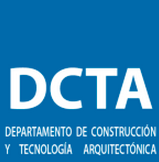 [Speaker Notes: Assessment of District Building Energy Management in Smart City via KPIs-based Linked Data]
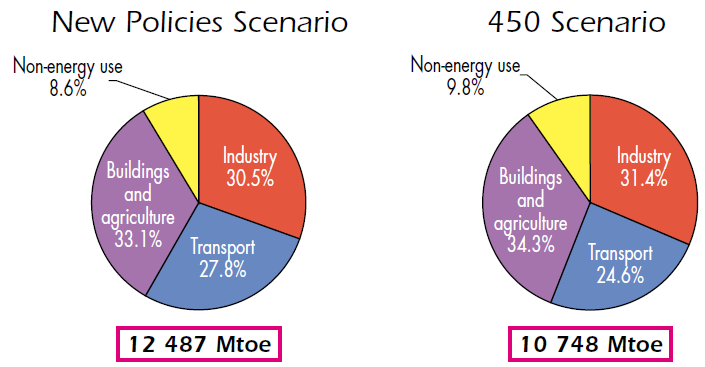 Energy issues
21/06/2016
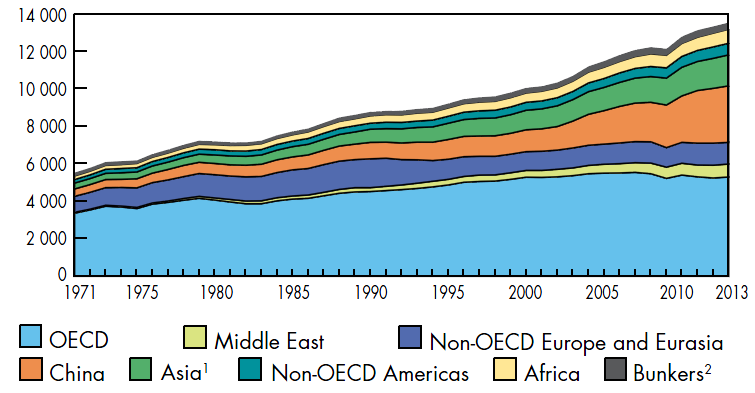 Source: International Energy Agency (IEA)
2
Urban issues
21/06/2016
Rapid urbanization: 
Urban population reached 50% by 2008 
Greater than 75% in most of the developed countries by 2040 
50%-75% in developing countries like China by 2040
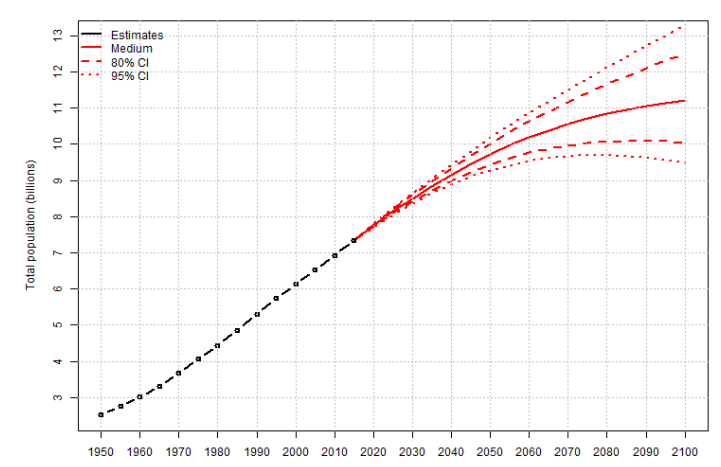 Additional pressure on cities: 
Energy and resources shortages
Inadequate and deteriorating infrastructure 
Environmental concerns
Source: World Population Prospects: The 2015 Revision, United Nations
Source: Unicef
3
Smart City and Community Initiatives
21/06/2016
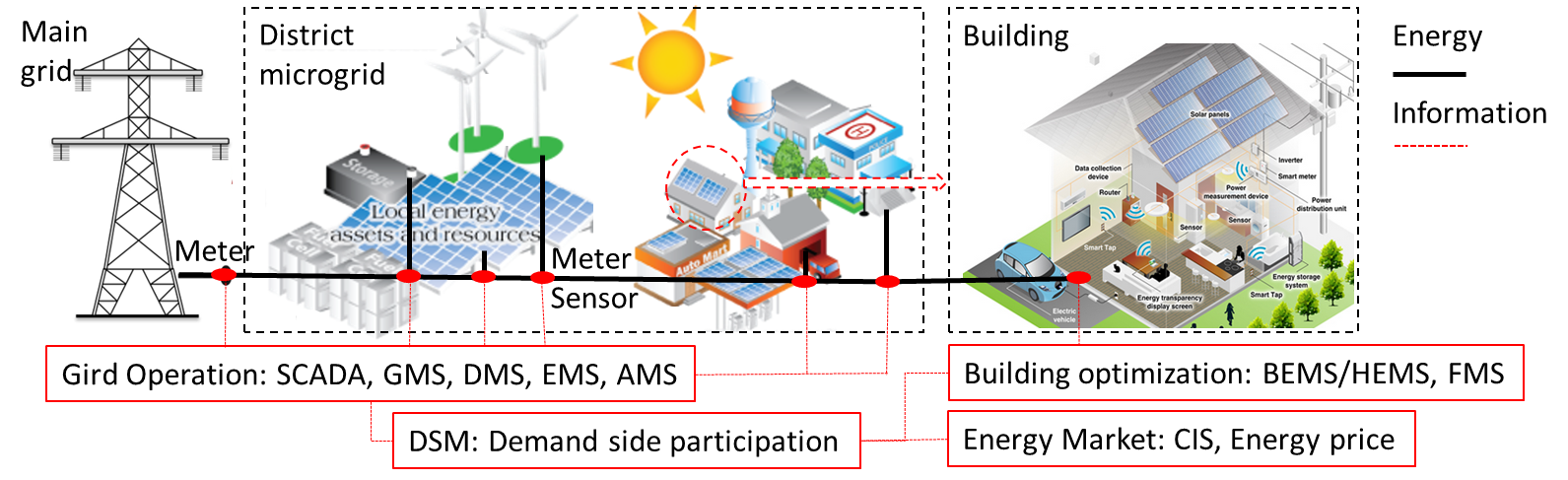 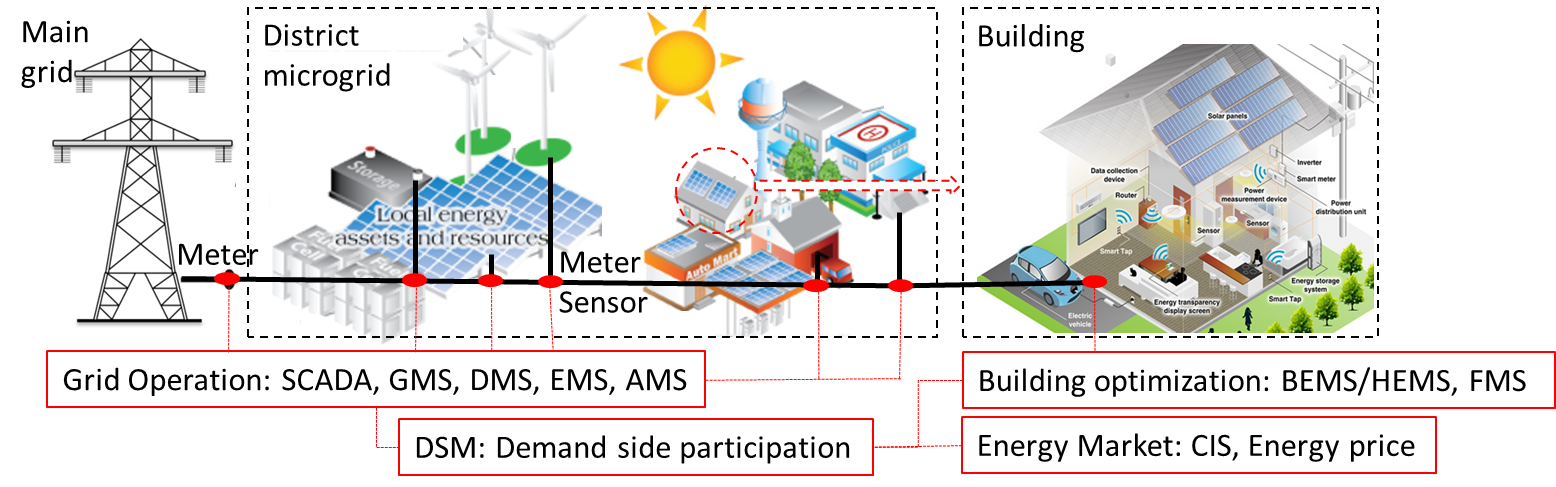 FP7-SMARTCITIES-2013:
E-balance project, smart energy management
R2CITIES, 15 cities and communities, “My Smart City District”
CONCERTO for building and district energy efficiency innovation
European Horizon2020:
Smart Cities & Communities: Low energy district
Digital Agenda for Europe
European Innovation Partnership on Smart Cities and Communities
4
Information-driven energy management
21/06/2016
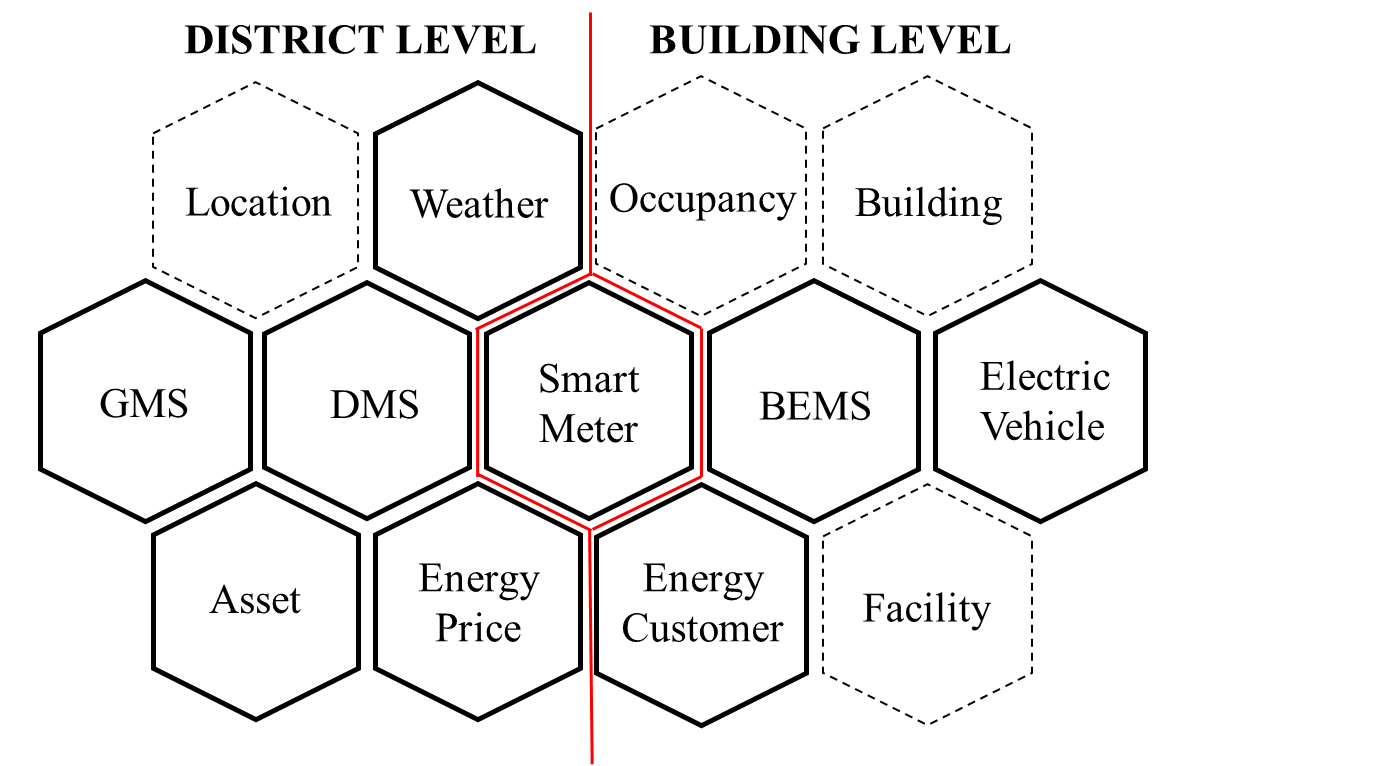 Integration of district and building 
Interaction between supply side and demand side: Demand Side Management
Information sharing between energy-related multi-domains 
Challenge in addressing multi-level energy efficiency
5
Opportunities and Challenges in Generated Big Data
Opportunities: 
New analysis possibility – Data-driven decision 
Insights in potential energy performance improvement
Massive data generation
New management needs
New hard and soft systems
New analysis possibility
Challenges: 
How to choose the ¨master data¨ and make sense of it
Cross-domain data interoperability
A structured approach to ensure the data analysis address stakeholders´ energy performance goals
6
[Speaker Notes: With the implications of data from smart grids, energy cost could save up to $2 trillion by 2030, according to the National Institute of Standards and Technology (NIST).
DEM is complex process where various stakeholders involved in. The first-hand energy data from different domains are handled by different stakeholders. In order to facilitate the data sharing, data reuse in DEM should aim to address the stakeholders’ key performance concerns.]
A structured approach for energy performance analysis
21/06/2016
Task1 - Integrated energy management context analysis
Subtask 2.1 – Identify internal stakeholders
Task 2 - Identify stakeholders´ role
Subtask 2.2 – Identify external stakeholders
Energy review:
Energy structure
Energy system 
Energy flow
Task 3 - Analyze stakeholders´ concerns
Subtask 5.1 - Review Existing data capture
Task 4 - Identify and Select Required KPIs
Subtask 5.2 - Determine future data capture
Task 5 – Identify and collect Master Data
Task 9: Take improvement initiatives
Subtask 6.1 - Define EM-KPI ontology
Task 6 -  Linked Data generation
Task 8: Identify performance  problems
Subtask 7.1 - KPI Benchmarking
Task 7 - KPIs calculation and assessment
Subtask 7.2 - KPI Baselining
Target
performance
No
Yes
Final Task - Objective achived and experience study
7
[Speaker Notes: the Key Performance Indicators (KPIs) that underpin the stakeholders’ performance concerns]
Dimension of KPIs at multi-level
21/06/2016
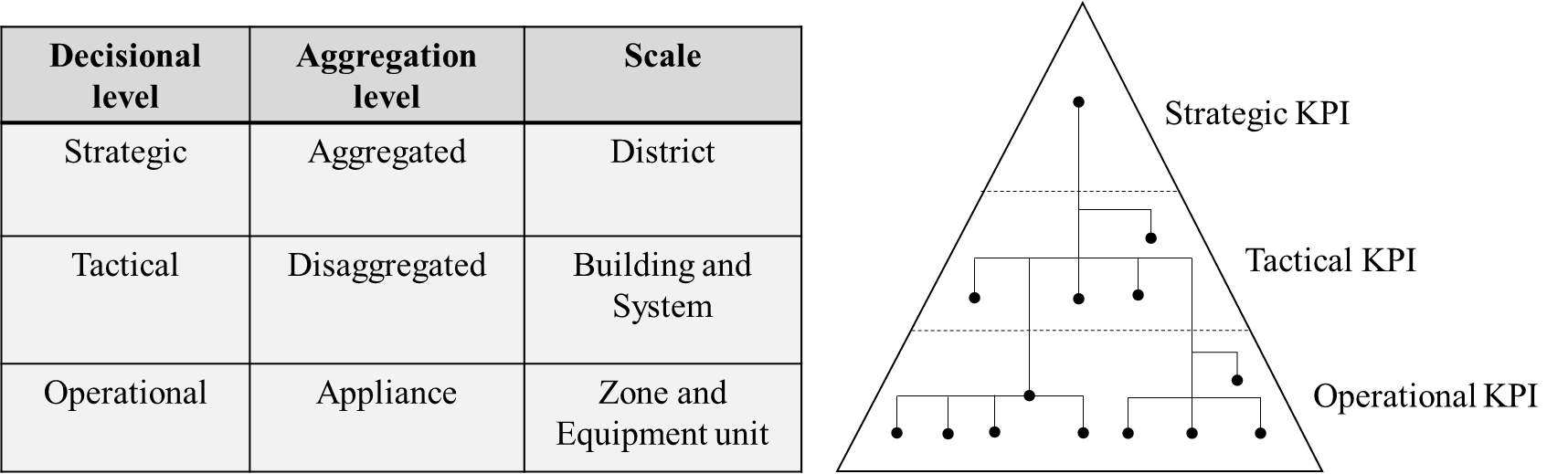 8
Relationship between Master data and KPIs
KPI representation
Energy performance tracking and assessment
Energy processes analysis
00
Stakeholders´ performance goals
Master data domains
Performance objects
Master data objects
Key Performance Indicators
Master data elements
Formula
Datum sources
Master data representation
Energy performance problem identification and informed decision making in improvement
9
Reference:  J. O’Donnell, et al., “Scenario Modelling: A Holistic Environmental and Energy Management Method for Building Operation Optimization,” Energy Build., vol. 62, no. July, pp. 146–157, 2013.
[Speaker Notes: the result of the EM-KPI Ontology can provide timely information for key performance tracking, exchange data and key performance information between stakeholders, and help to analyze energy performance problem. 
the integrated EM-KPI ontology that could exchange both data and key performance information and help analyze energy performance problems, so as to improve energy performance both in district and building level.]
Ontology Conceptualization: Initial model
21/06/2016
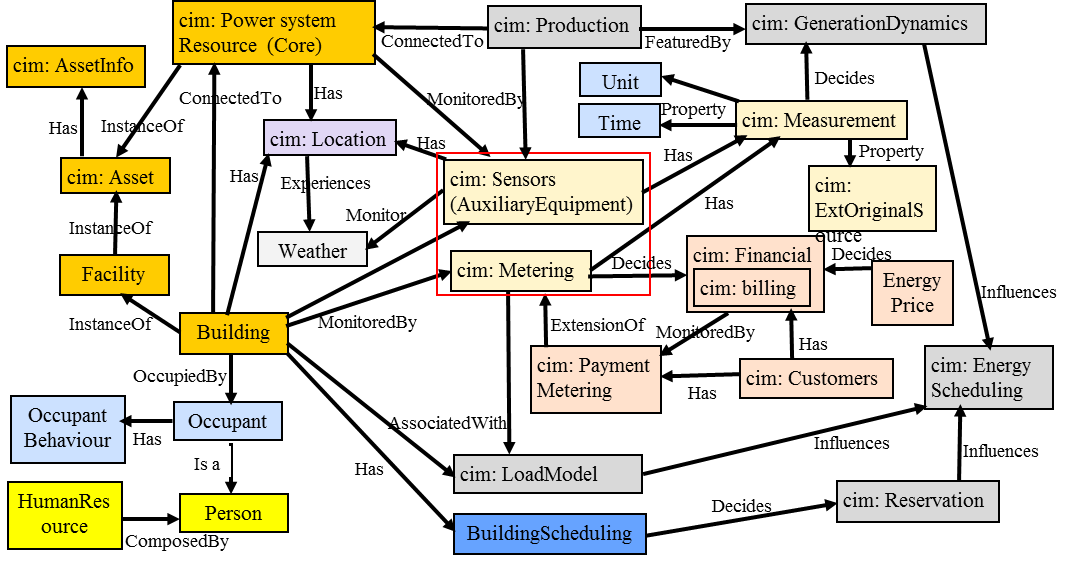 KPI Ontology
NeOn: Network of Ontologies
Strategic KPIs
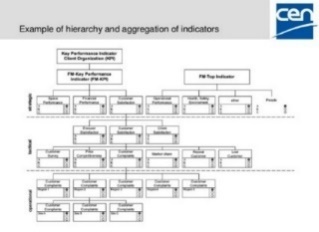 Calculation formula
Measurement data
CIS(Customer)
ERP(Financial)
Entity info, Asset, Facility
GMSGeneration)
DMS(Distribution)
10
Sensor, meter and its monitored data (from SCADA, BEMS)
HR(Human)
Tactical KPIs
[Speaker Notes: Regarding to the utility grid data, profiles and extensions of Common Information Model(CIM) [5][6] is used to describe the information like power system resources, production and generation dynamic, district load model.]
CIM as an Ontology
21/06/2016
CIM: Common Information Model
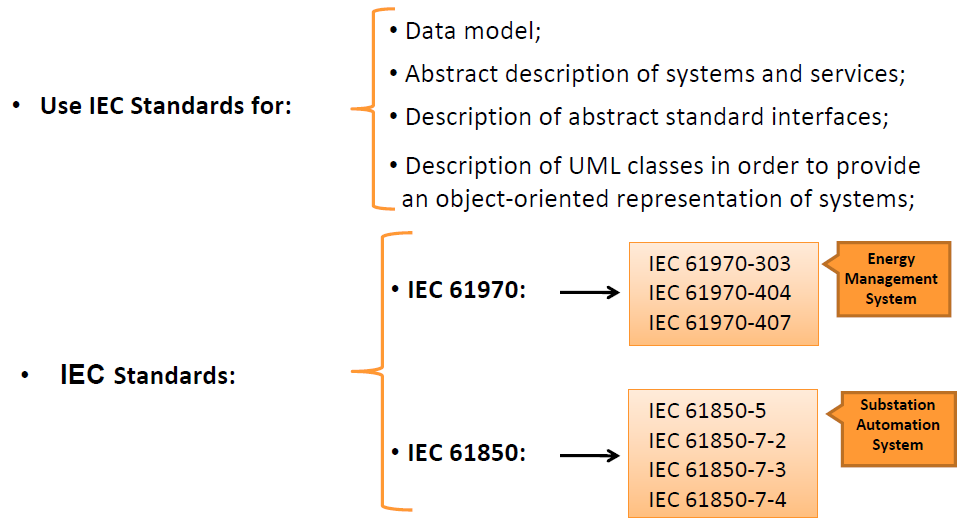 11
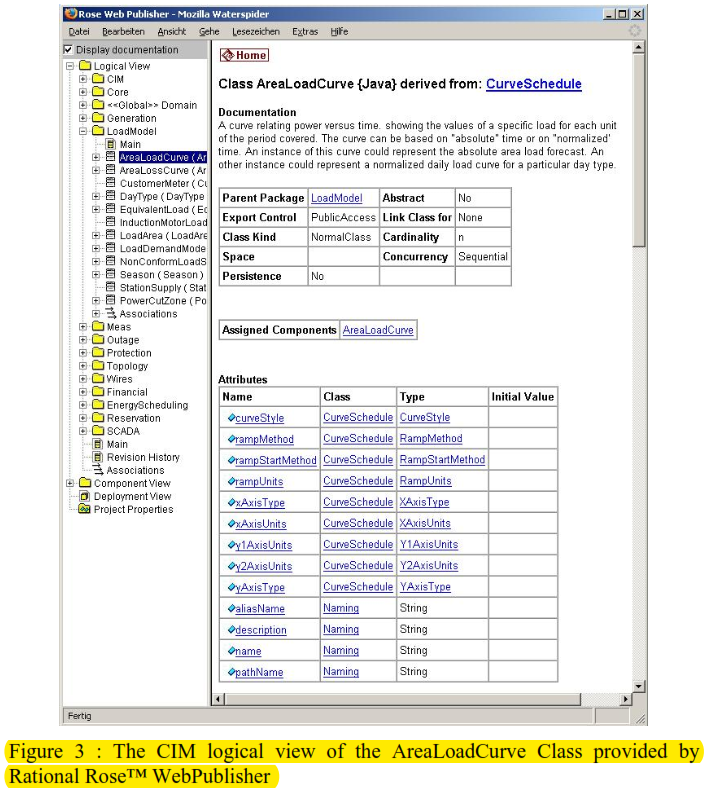 21/06/2016
12
cim: power system resource
21/06/2016
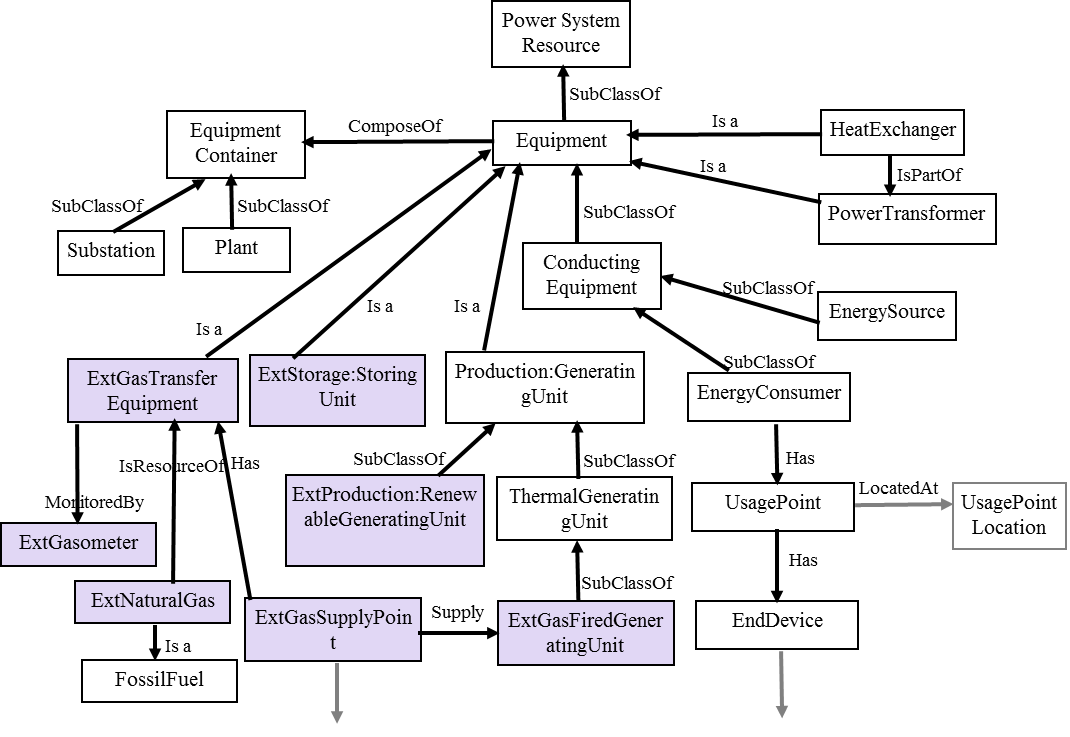 13
Initial model: building
21/06/2016
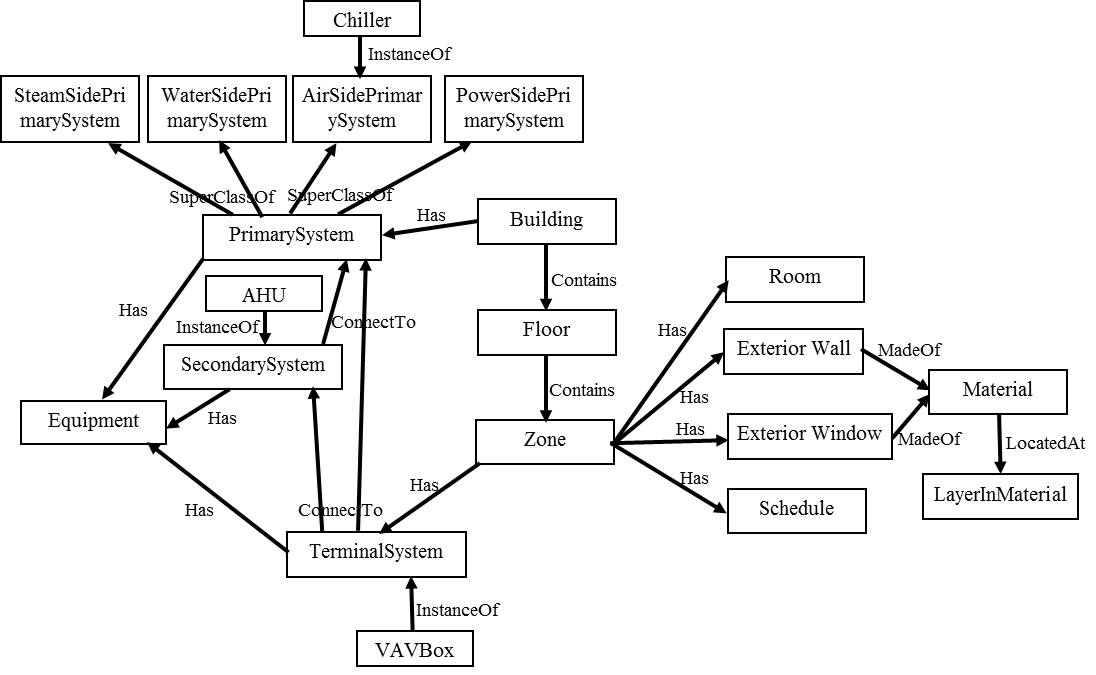 14
Reference: Bing Dong, Zheng O’ Neill, Zhengwei Li, “A-BIM based information infrastructure for building energy fault detection and diagnostics, Automation in Construction, Volume 44, August 2014, Pages 197–211
cim: production and generation dynamic
21/06/2016
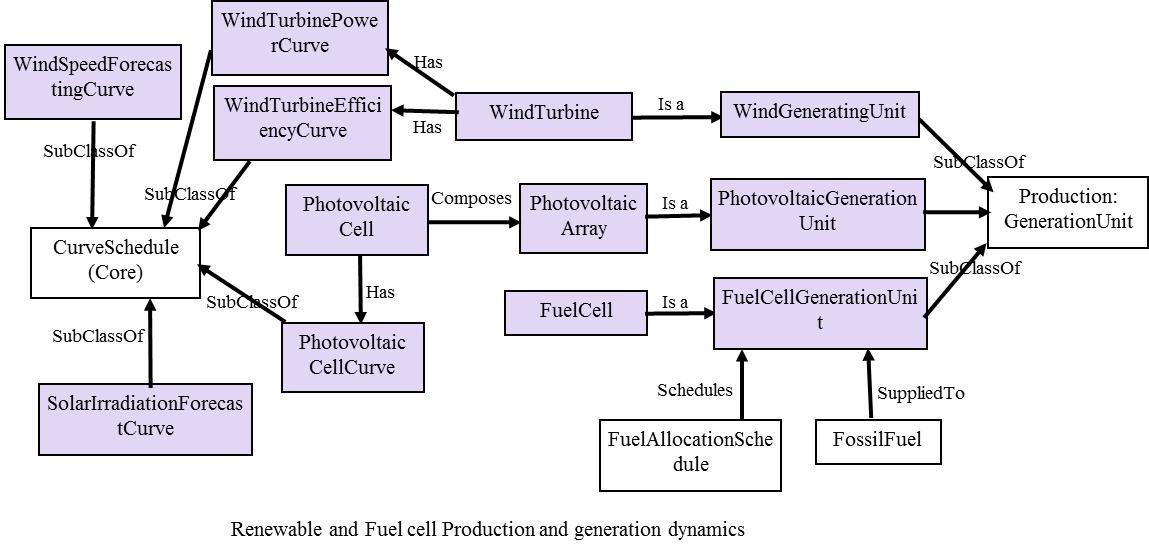 15
Reference: Ming Ding, et al., CIM Extension of Microgrid Energy Management System, 2009 Asia-Pacific Power and Energy Engineering Conference, March 2009
Initial model: measurement, unit and time
21/06/2016
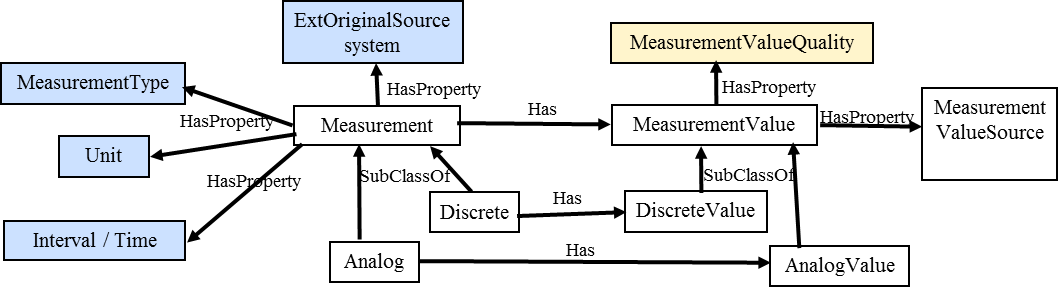 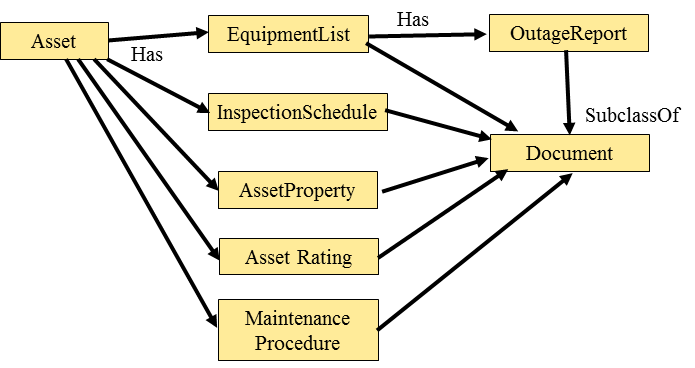 Other ontologies reuse: 
Location, 
Weather, 
Occupant, 
Human resources, 
etc.
Scalability of the NeOn
16
Initial model: KPIs
21/06/2016
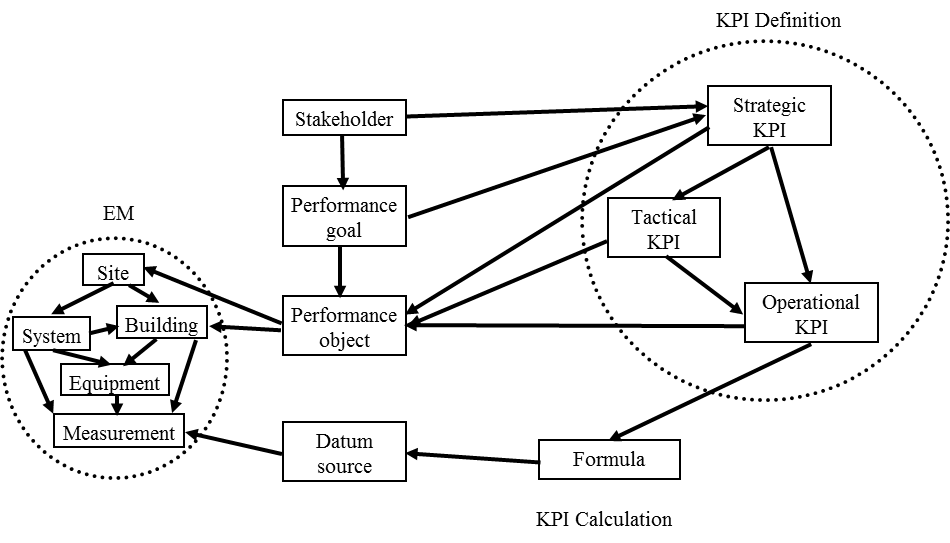 17
Reference: Emanuele Caputo, et al., KPI Modeling in MDA Perspective, 2010
E. Corry, P. Pauwels, S. Hu, M. Keane, and J. O’Donnell, “A performance assessment ontology for the environmental and energy management of buildings,” Autom. Constr., vol. 57, pp. 249–259, 2015
[Speaker Notes: The key performance information is what concerned by stakeholders. Emergent district energy management is aimed for the interaction between stakeholders[8]. The KPI ontology is supposed to represent the hierarchy of KPI (i.e. strategic, tactical and operational), the performance object of KPI, the calculation formula of KPI and the Datum needed for the calculation.]
Validate with Real Scenario SDE2012
21/06/2016
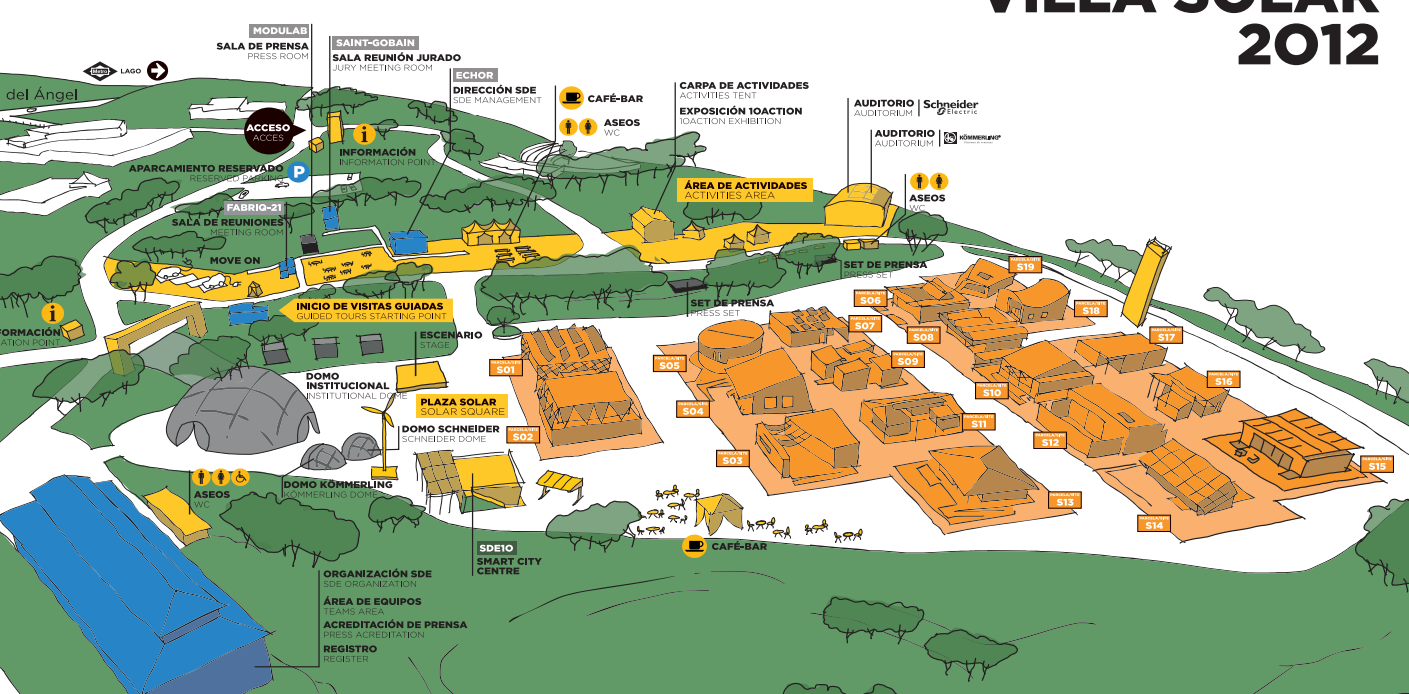 19 prototype of solar houses with building integrated PV, innovated energy efficiency measures, Connected to a smart microgrid, two weeks 15-minute interval monitoring of all the buildings and systems, energy consumption data, energy generation data, indoor comfort and outdoor data, occupancy data, also building construction information.
18
[Speaker Notes: Further work will focus on the implementation of the EM-KPI Ontology]
21/06/2016
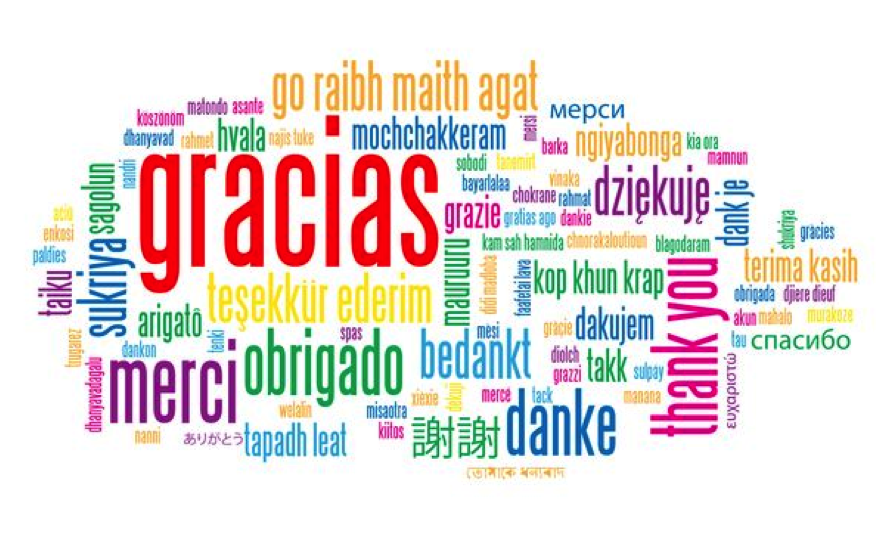 Li Yehong
Technologies Innovation and Sustinable in Buildings(TISE) Group 
Architecture School, Polytechnic University of Madrid, Spain 
liyehong_070426@hotmail.com
19